Respiratory systempractical lab, 3rd year
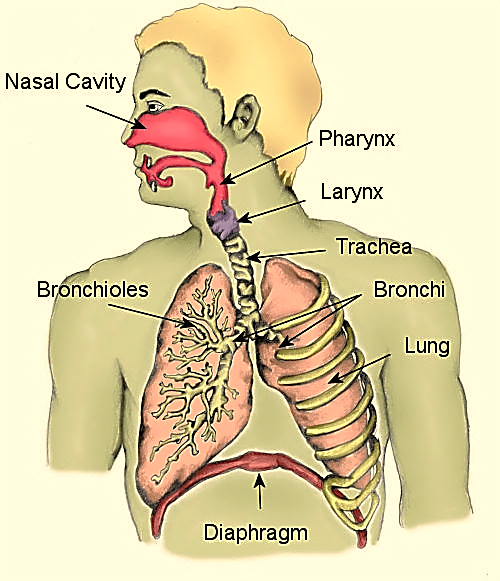 Pro.Dr. Hala Elmazar/ lab
1
Microscopic slides to be seen:
1- Trachea
2- Respiratory epithelium
3- Lung  + bronchus
               + bronchiole
4- lung
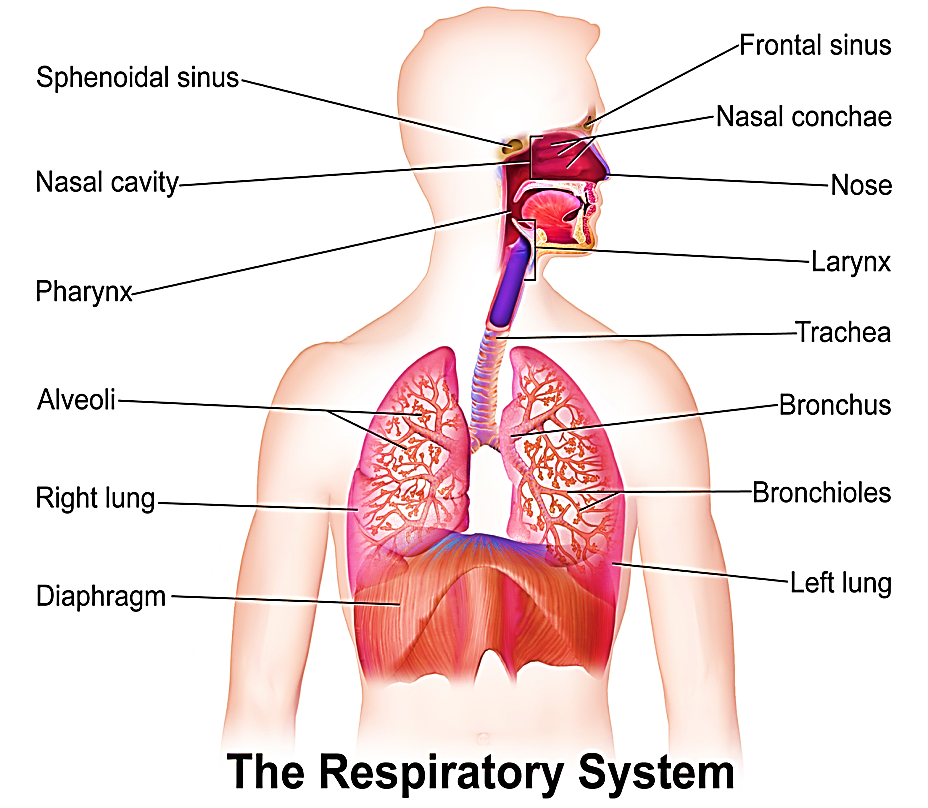 Pro.Dr. Hala Elmazar/ lab
2
Trachea & Esophagus
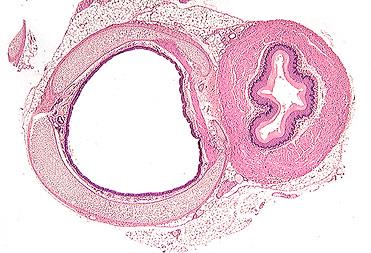 Pro.Dr. Hala Elmazar/ lab
3
Cross section in trachea
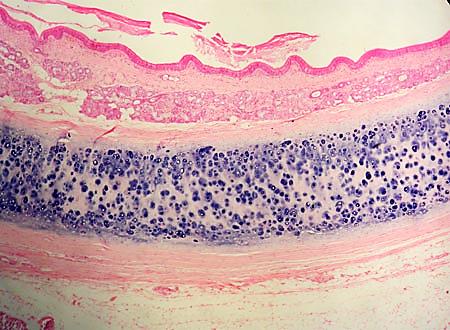 Respiratory epithelium
Tracheal glands
Tracheal (hyaline) cartilage
Pro.Dr. Hala Elmazar/ lab
4
Respiratory epithelium
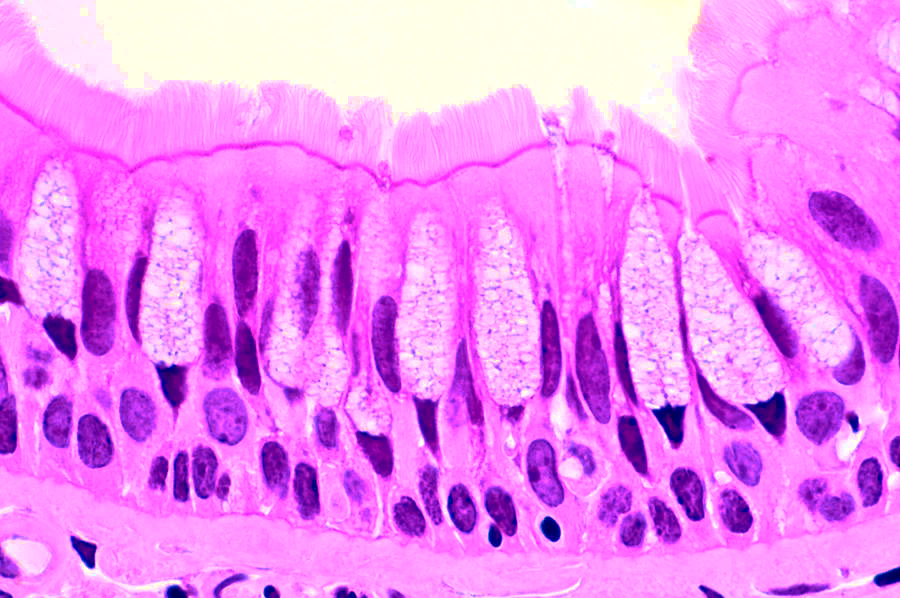 Pseudo stratified columnar ciliated with goblet cells
Pro.Dr. Hala Elmazar/ lab
5
Bronchus
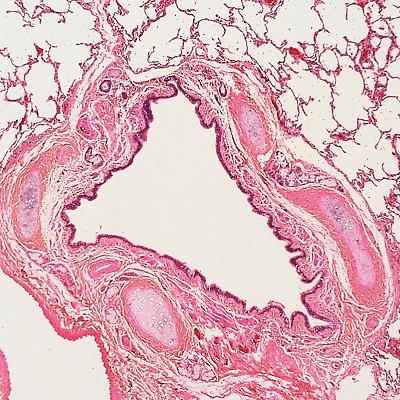 Cartilage plates
Pro.Dr. Hala Elmazar/ lab
6
Bronchiole
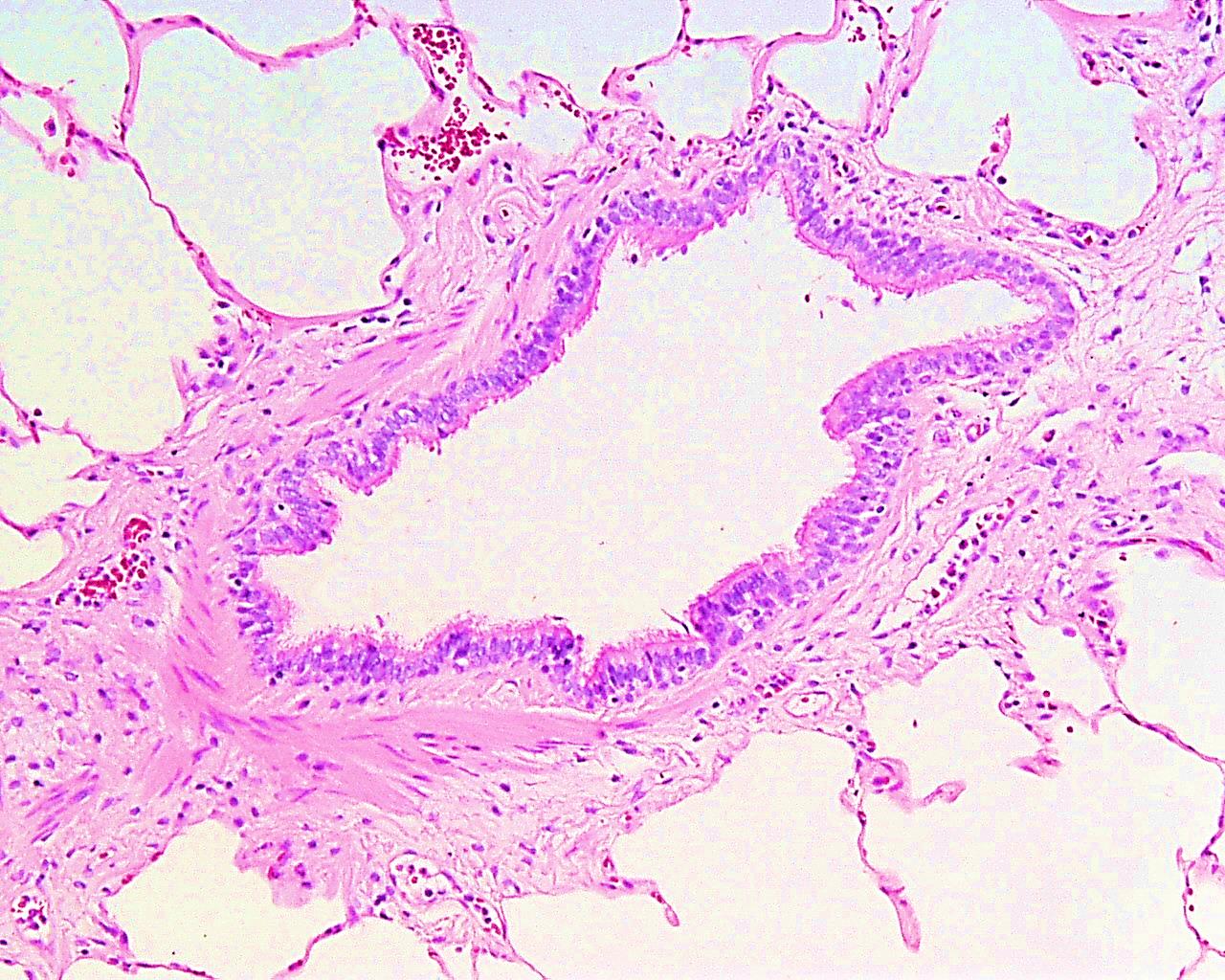 Layer of circularly 
arranged
 smooth muscle
Pro.Dr. Hala Elmazar/ lab
7
Lung
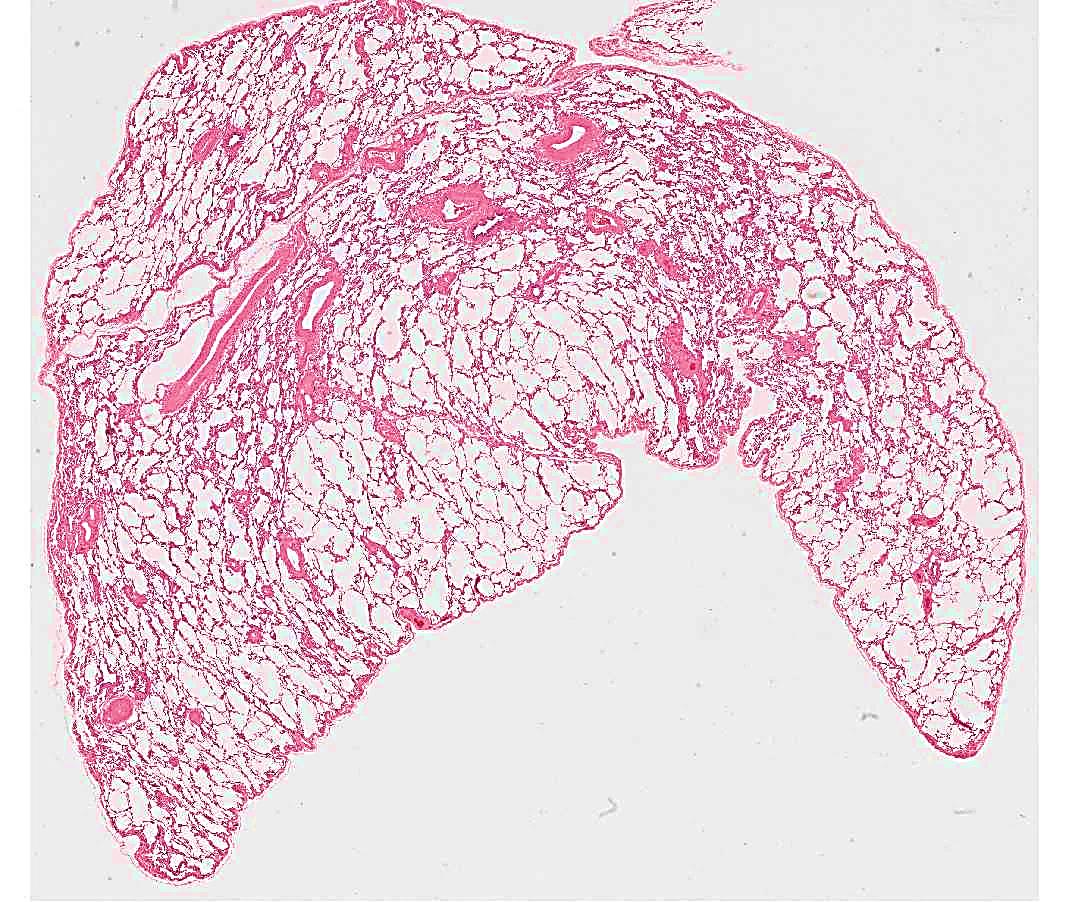 Pro.Dr. Hala Elmazar/ lab
8
Alveolar type II pneumocyte
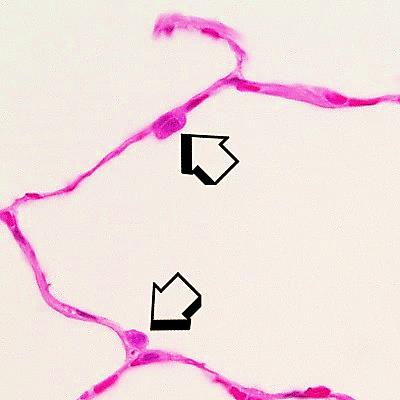 Pro.Dr. Hala Elmazar/ lab
9
Thank you
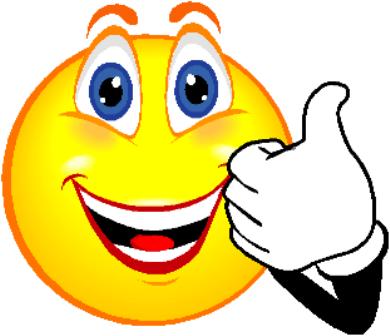 Pro.Dr. Hala Elmazar/ lab
10